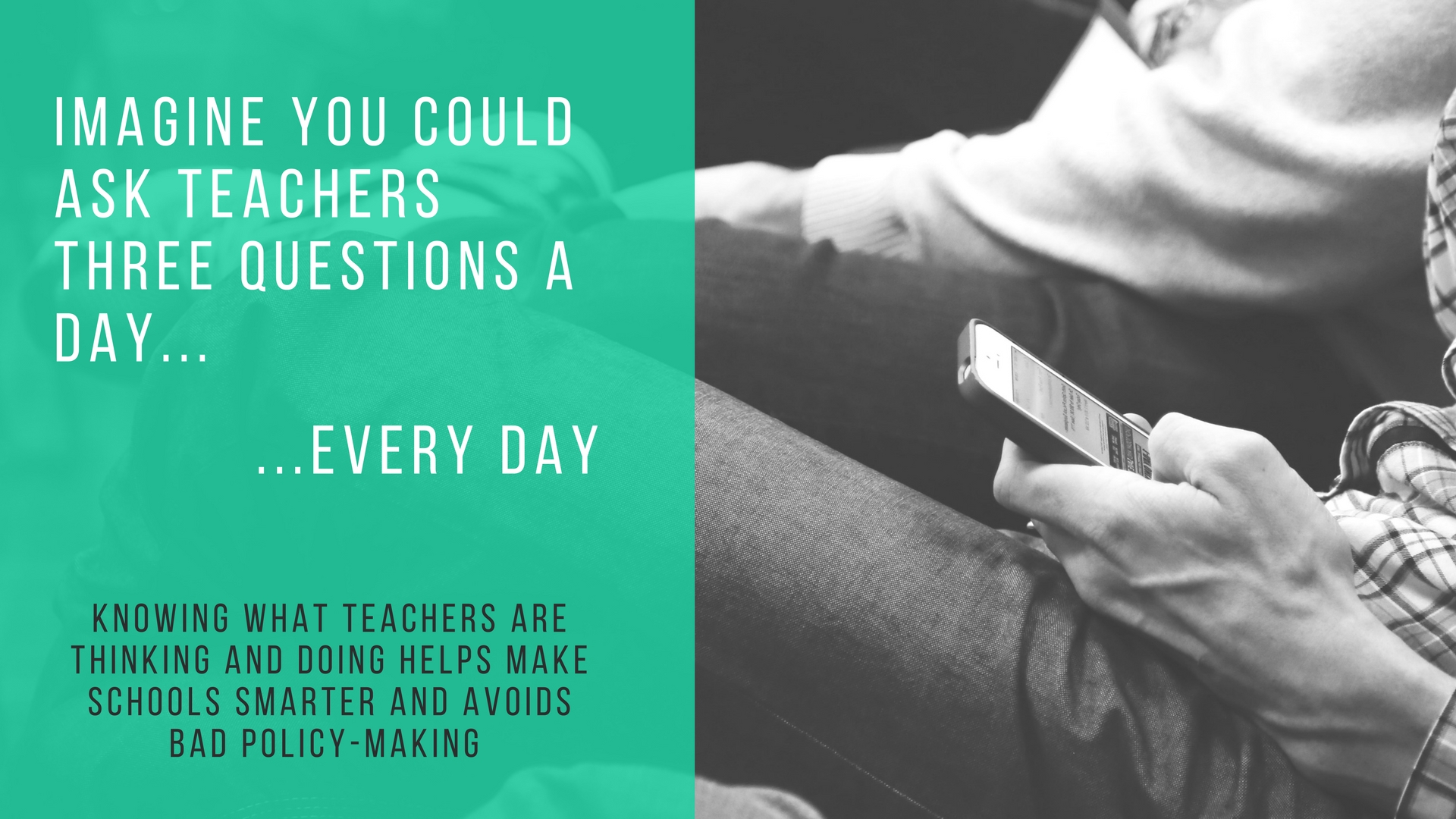 [Speaker Notes: Slide 1 – 

‘Imagine you could ask teachers three questions every day… What would you ask?
‘By asking teachers their opinions on topics we can find out lots of things we don’t currently know that will help schools make smarter decisions and avoids bad policy-making’]
[Speaker Notes: Slide 2

‘The Teacher Tapp app asks 3 questions every day at 3.30
‘It takes around 10 seconds to answer each one
‘And you won’t be alone, over 1,000 teachers answer the questions every day…..’]
[Speaker Notes: Slide 3

‘Why answer the questions? Because you get to see the answers!
‘The results of each day’s questions are released on the app… Plus, each week, the Teacher Tapp team put together useful insights so schools (and policy-makers) can be responsive
‘ These are just some of the findings so far… but more are on the way’]
[Speaker Notes: Slide 4

‘One of the best things about Teacher Tapp is that a quick dose of CPD is provided each day via a curated blog link
‘These blogs reveals research-based ideas for your classroom practice or give a reflection piece, perfect for sharing with other teachers’]
[Speaker Notes: Slide 5

‘How do you get involved?
‘Download the Teacher Tapp app – it’s totally free
‘Answer the questions every day at 3.30pm and get your free CPD dose
‘That’s it!’]